¡APRENDEMOS SOBRE CIBERSEGURIDAD!(MENORES DE 9 A 13 AÑOS)
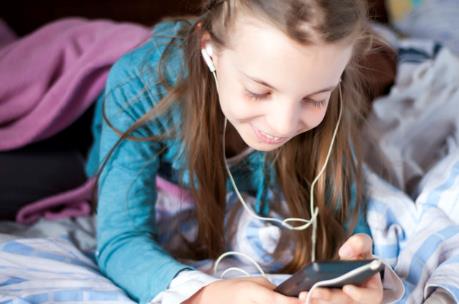 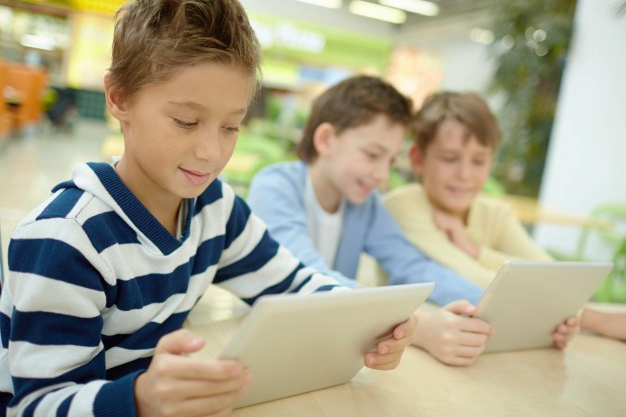 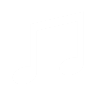 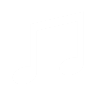 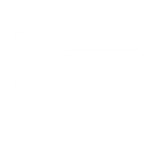 ¿Tengo tableta, móvil o videoconsola?
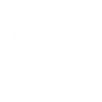 ¿Cuándo me conecto?
¿Redes sociales?
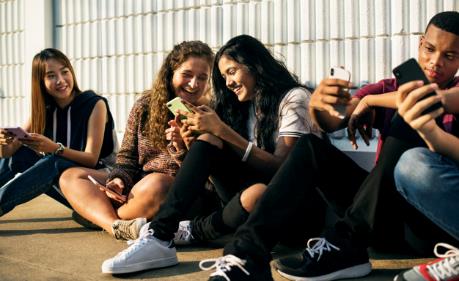 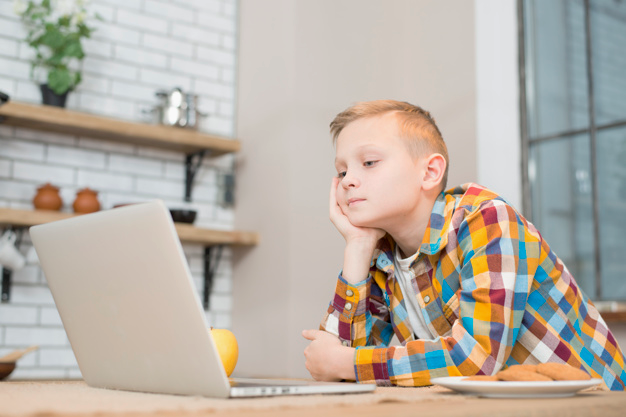 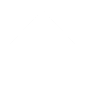 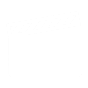 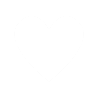 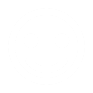 ¿Qué me gusta de Internet?
¿CÓMO USAMOS INTERNET?
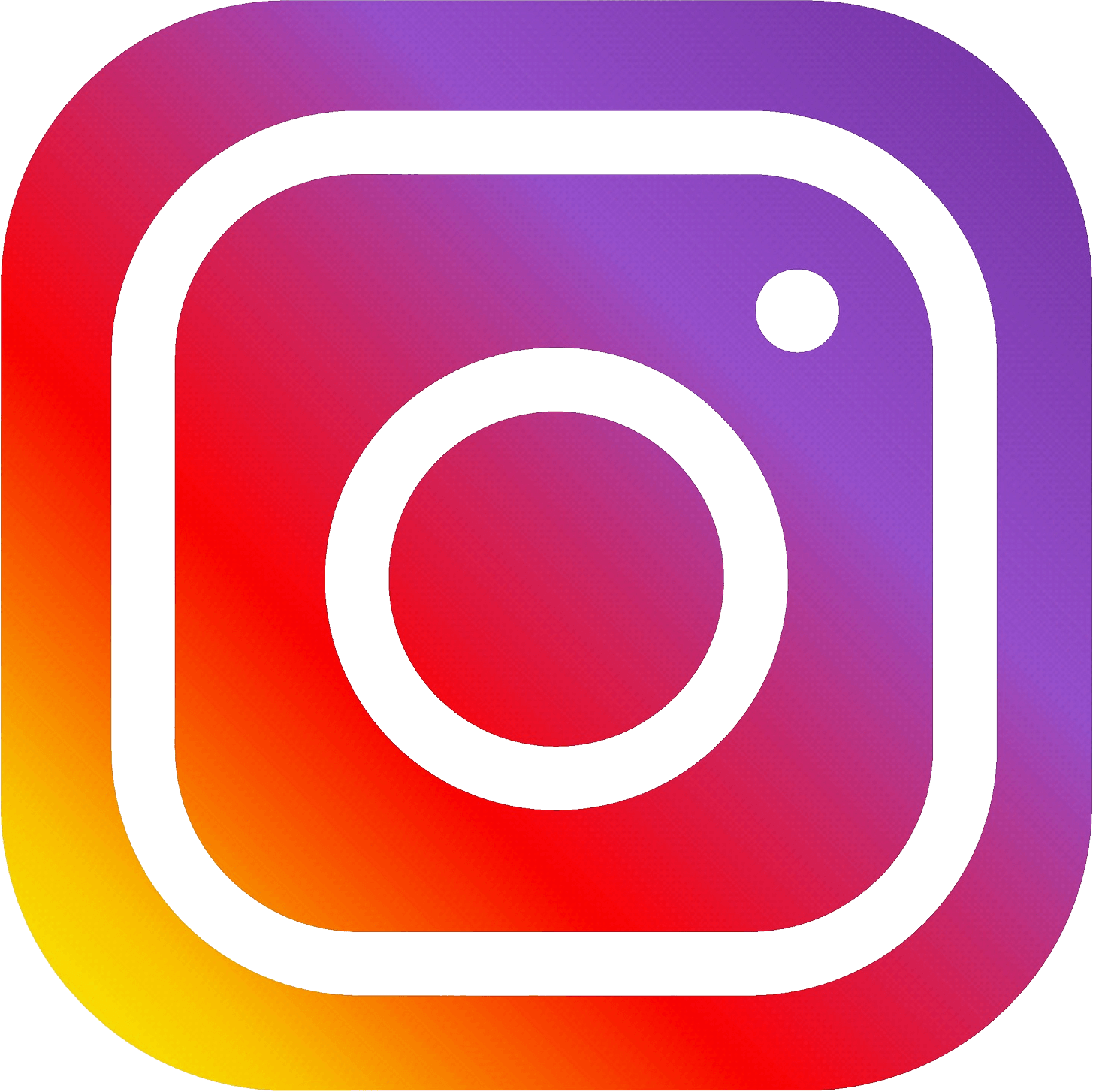 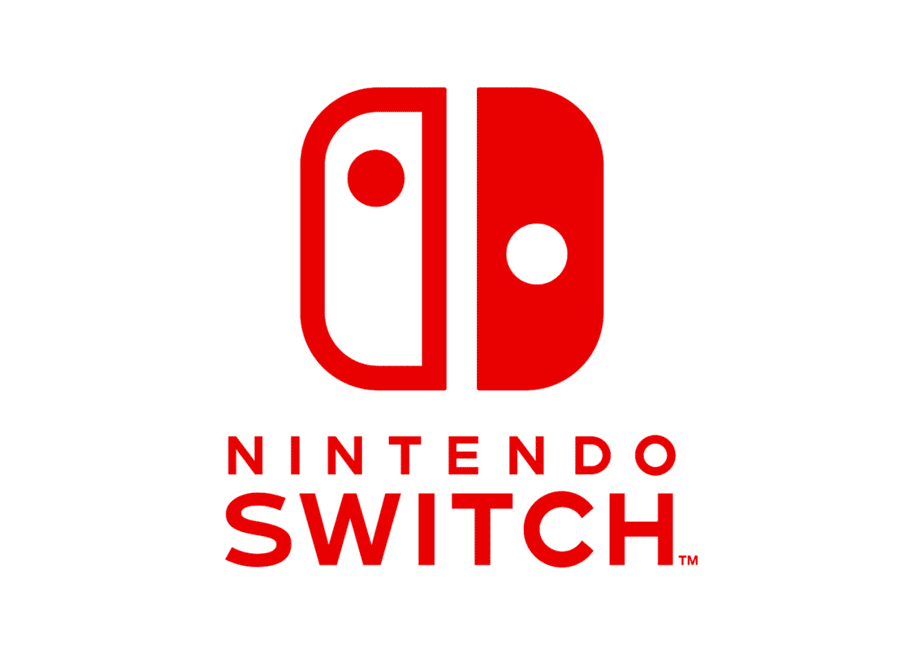 ¿Nos suenan estos logotipos?

¿Por qué nos gustan?

¿Qué nos pueden ofrecer?
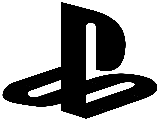 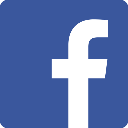 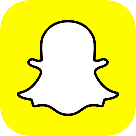 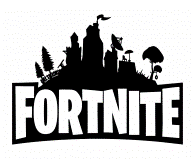 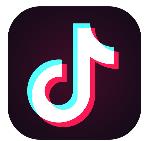 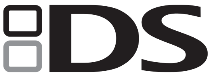 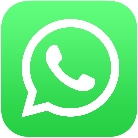 ¿NOS COMUNICAMOS POR INTERNET?
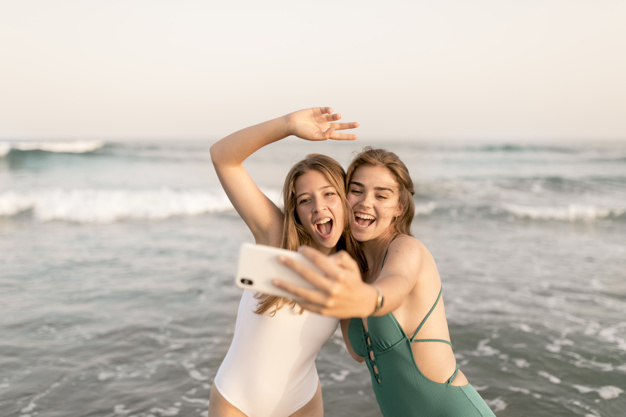 Como en cualquier otro medio en el que nos relacionamos, existen riesgos que debemos conocer
¿EXISTEN RIESGOS?
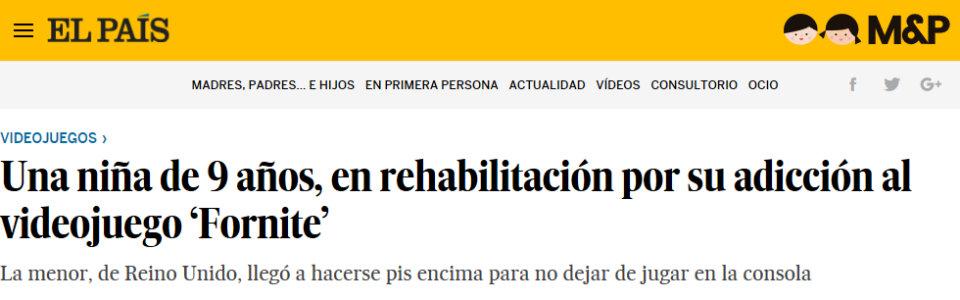 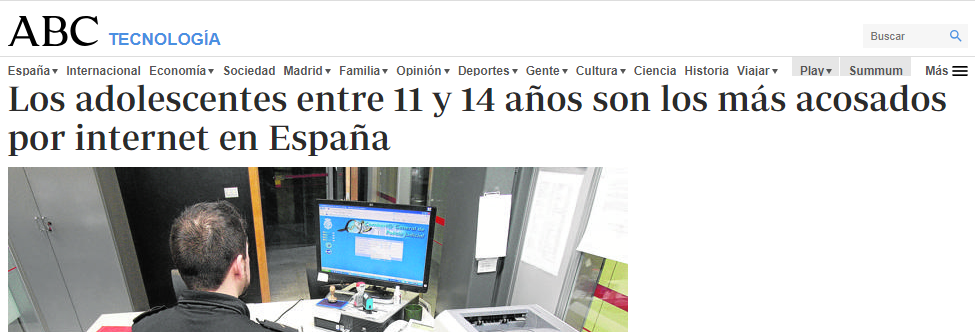 ¿EXISTEN RIESGOS?
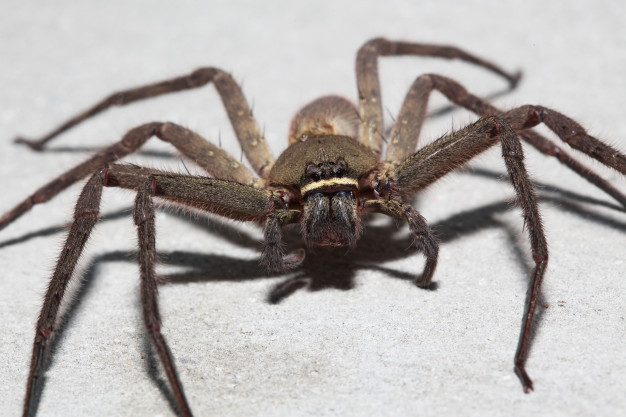 ¿Qué tipo de contenidos pueden ser dañinos o negativos para nosotros?
NO TODO EN INTERNET NOS SIENTA BIEN
Contenidos para otras edades
Contenidos que no entendemos
Contenidos negativos
Contenidos falsos
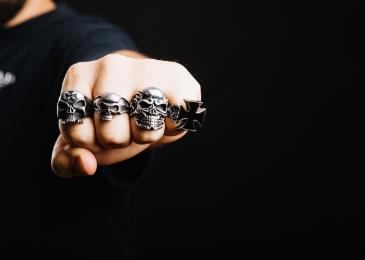 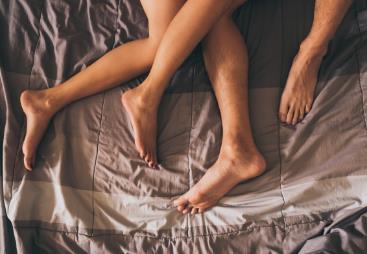 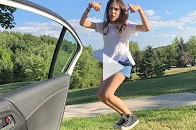 ¿QUÉ ES UN CONTENIDO INADECUADO?
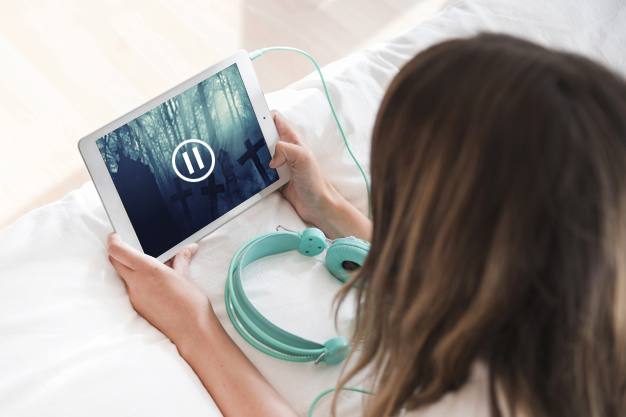 Pausar la reproducción
No difundirlo
Contárselo 
	a un adulto
Reportar
CÓMO ACTUAR ANTE ESTOS CONTENIDOS
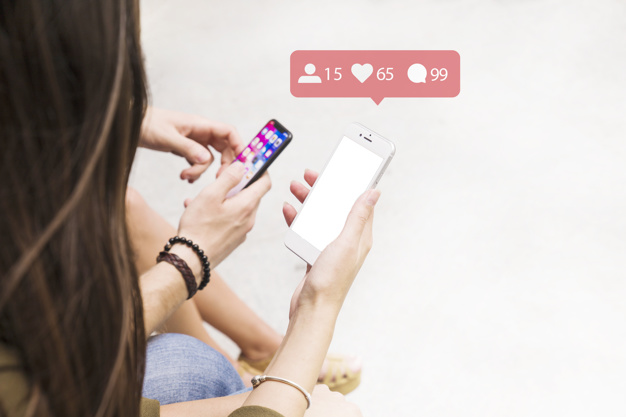 ¿Qué clase de cosas compartimos en Internet?
¿Por qué es un riesgo?
CUIDA TU PRIVACIDAD
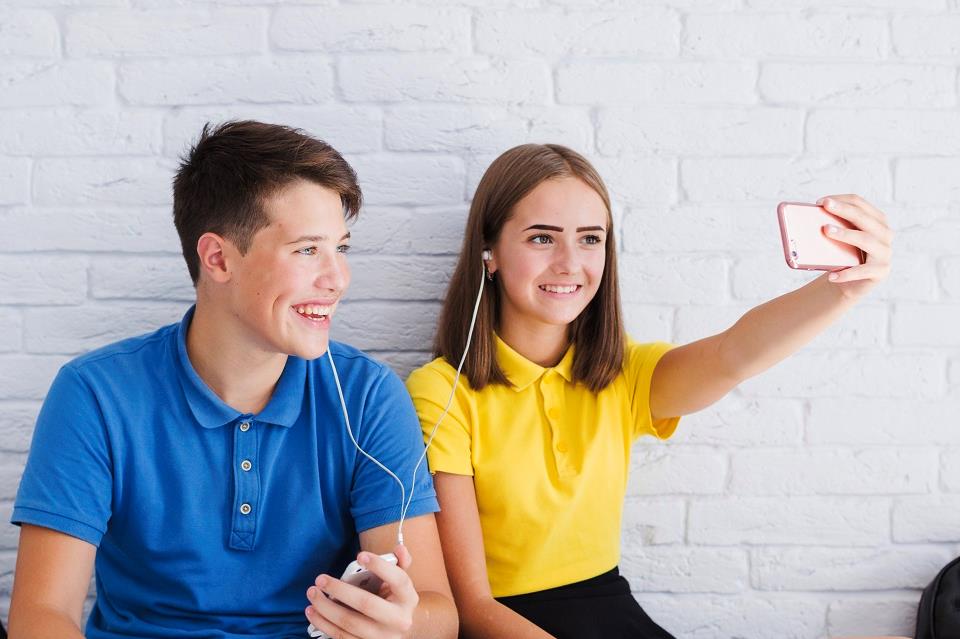 ¿Sentimos presión social para compartir cada vez más información?
¿Qué pasa si no lo hacemos?
¿POR QUÉ COMPARTIMOS LA VIDA PRIVADA?
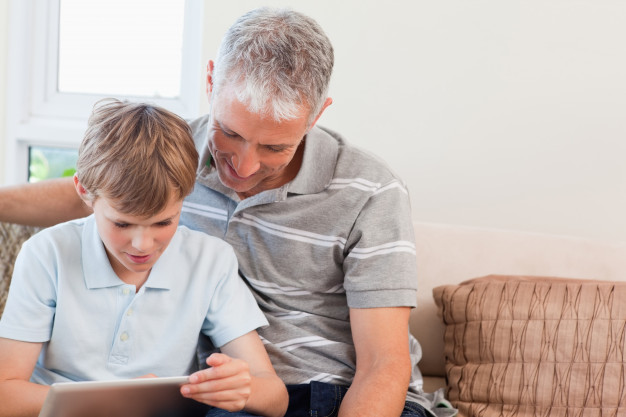 Cuando creemos nuestro primer perfil, siempre debe ser en compañía de un adulto de confianza
MIS PRIMERAS REDES SOCIALES
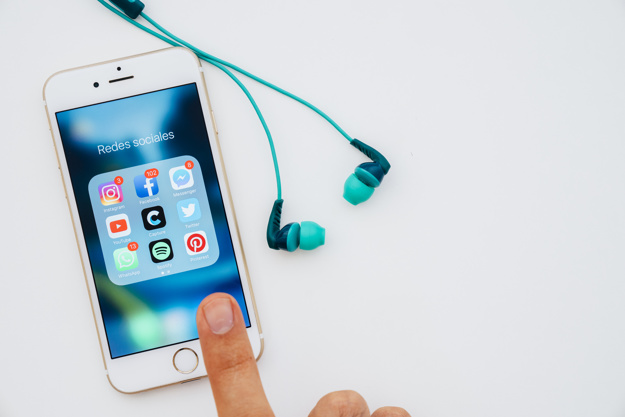 NUNCA compartas datos personales:
Nombre real
Teléfono
Dónde vives
Dónde estudias
Actividades extraescolares
Horarios y rutinas
Datos de otras personas
PIENSA ANTES DE COMPARTIR
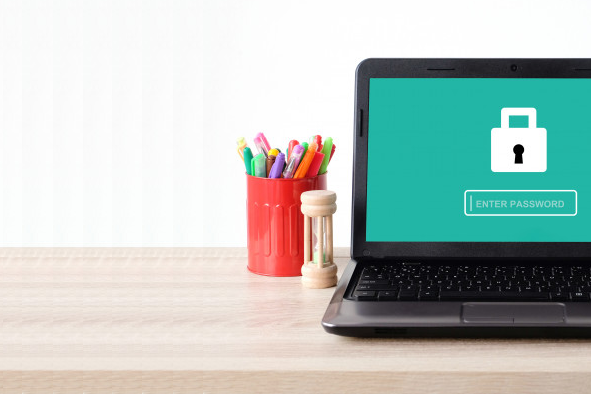 Bloquea tu dispositivo
Mayor precaución en equipos compartidos
Evita compartir información sensible
Recuerda cerrar sesión al terminar
A VECES NO ELEGIMOS LO QUE PUBLICAMOS
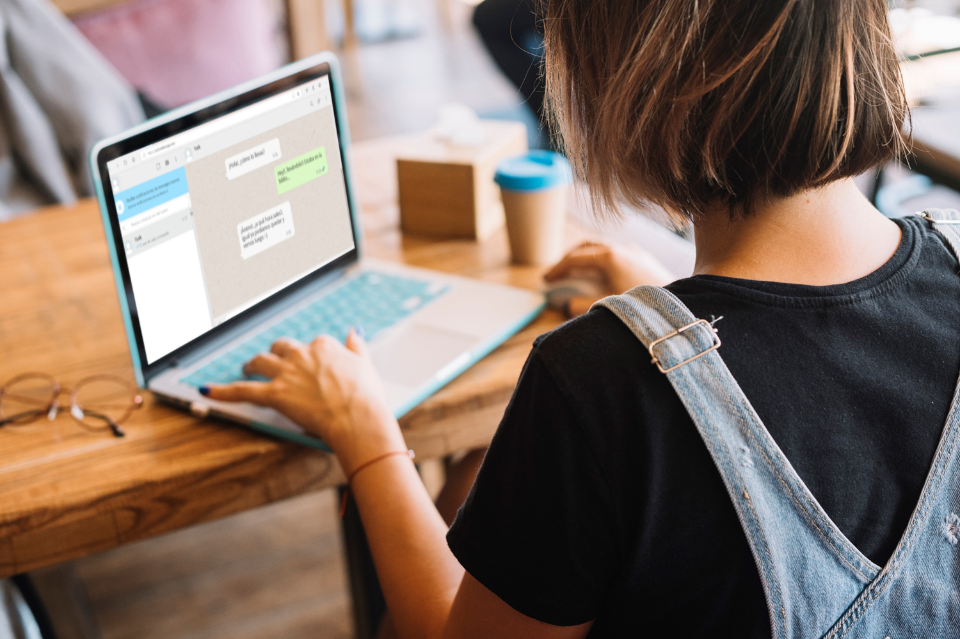 ¿Qué ventajas tiene Internet para comunicarnos y relacionarnos?
NOS RELACIONAMOS EN LÍNEA
Al otro lado de la pantalla hay una persona, por eso:

Respeto: trata como te gusta que te traten a ti

Empatía: ponte en su lugar

Asertividad: da tu opinión sin herir a los demás

Pensamiento crítico: reflexiona sobre lo que ves
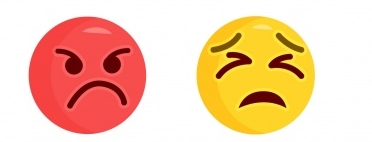 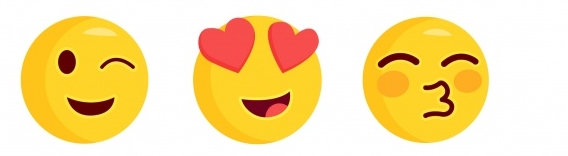 HABILIDADES PARA COMUNICARNOS BIEN
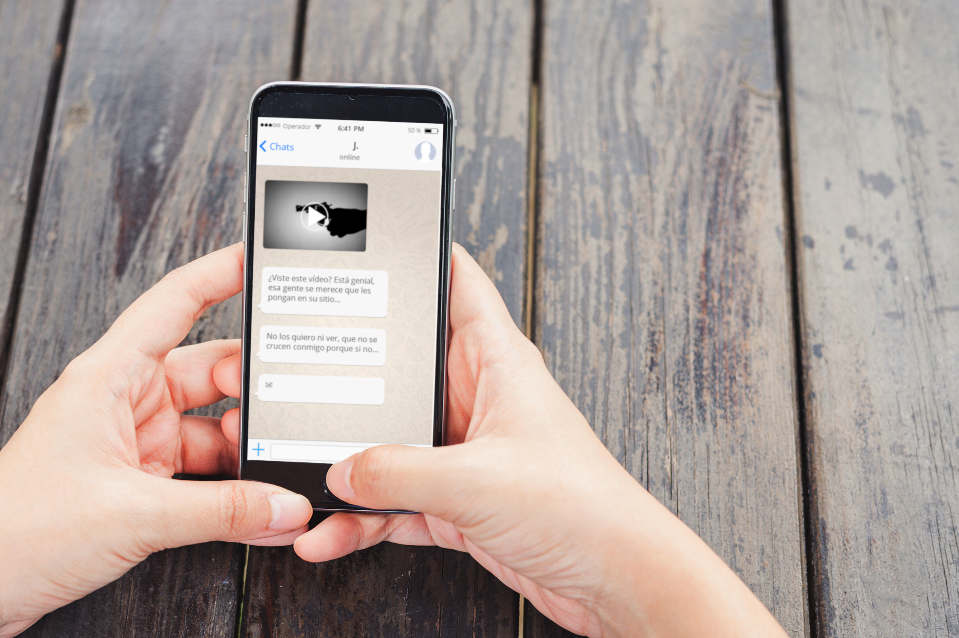 Mensajes de odio
Comentarios humillantes
Difusión de la violencia
DECIMOS NO A LA VIOLENCIA
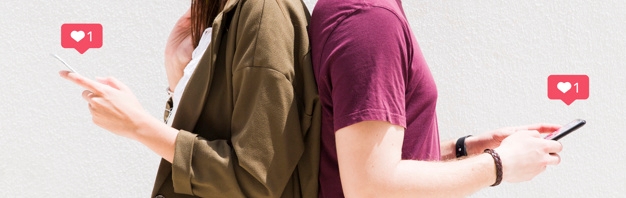 ¿Nuestros mensajes son duros o agresivos?
¿Somos excesivamente críticos con los demás?
¿Es bueno crear un ambiente positivo en la Red?
DECIMOS NO A LA VIOLENCIA
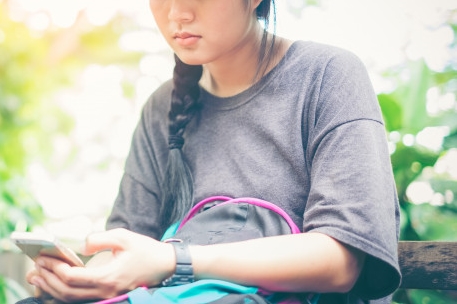 ¿Qué es?
¿Ocurre a menudo?
¿Por qué lo hacemos?
¿Podemos frenarlo?
DECIMOS NO AL CIBERACOSO
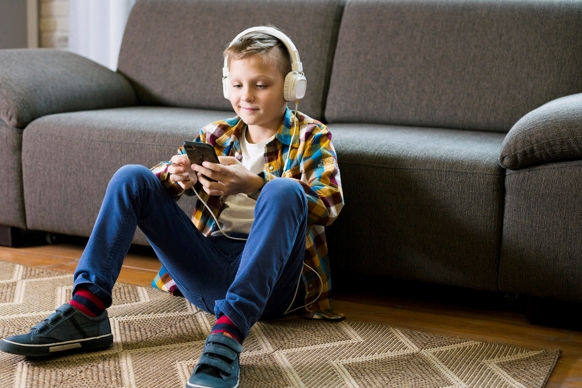 No difundas
Apoya a quien lo sufre
Actúa
Pide ayuda
Comparte mensajes positivos 
TÚ PUEDES PARARLO
TÚ PUEDES PARARLO
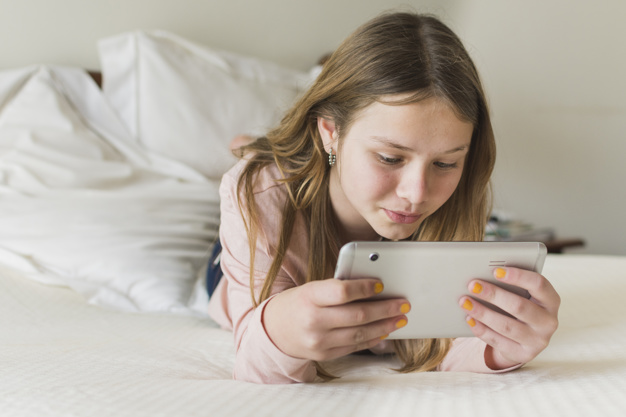 Juegos en línea
Mensajes
Redes sociales
Vídeos
….
¿CUÁNTO TIEMPO PASAS CONECTADO?
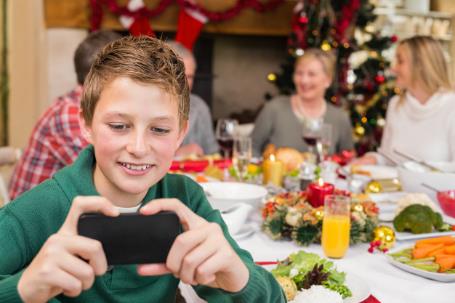 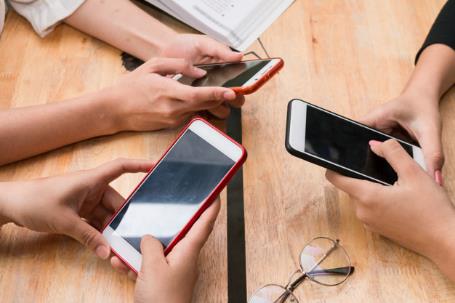 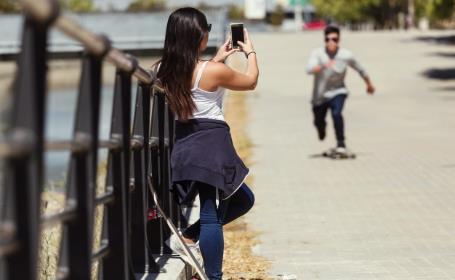 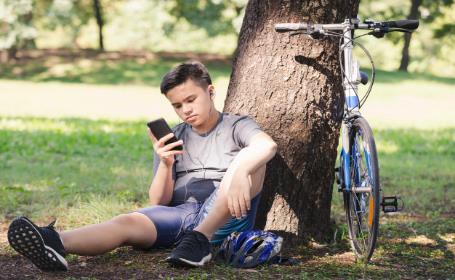 NO DEJES DE LADO TODO LO DEMÁS
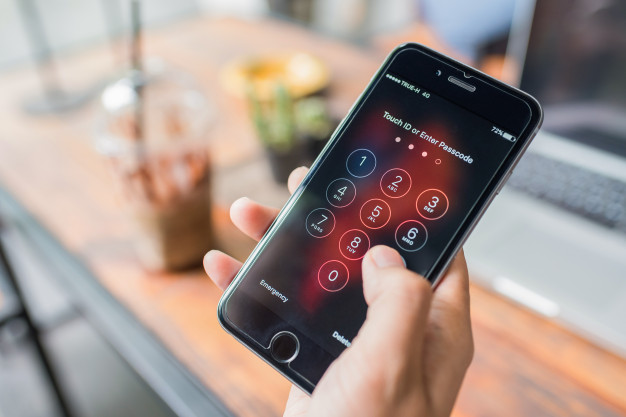 Crea una buena contraseña
Mantenla en secreto
Bloquea la pantalla
Precaución al utilizar redes WiFi
CONFIGURA TU SEGURIDAD
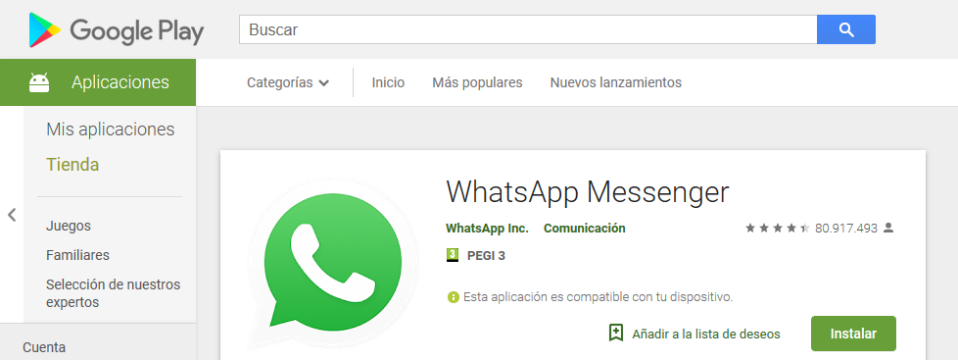 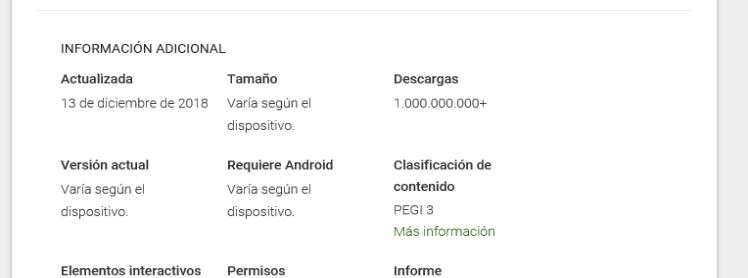 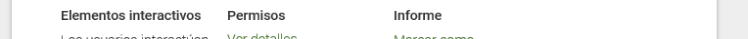 APPS CON SENTIDO COMÚN
APPS CON SENTIDO COMÚN
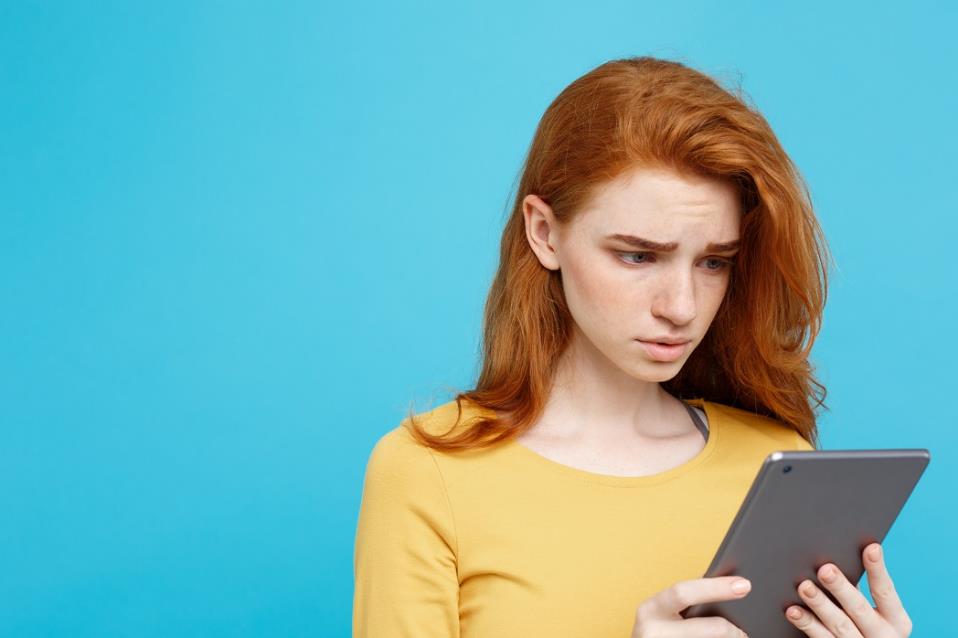 SIEMPRE CON PRECAUCIÓN ANTE…
Descarga de apps y juegos
Compras en los juegos en línea
Mensajes de premios, descuentos, sorteos, etc.
FRAUDES EN LÍNEA
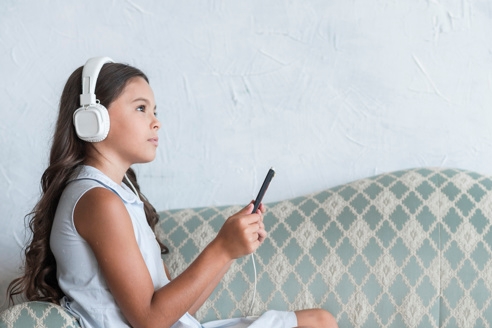 SIEMPRE HAY UNA SOLUCIÓN:
Protégete
Reacciona
Cuéntalo
Actúa
Aprende
¿Y SI SURGE UN PROBLEMA?
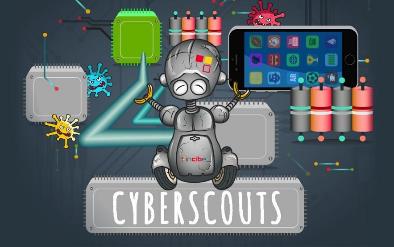 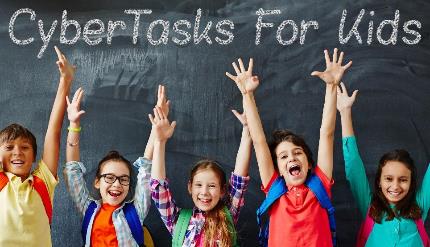 www.is4k.es
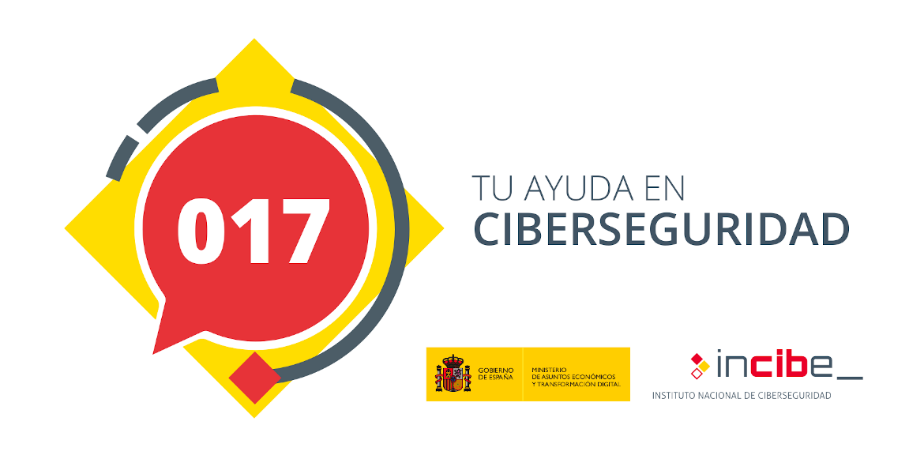 EN IS4K OS AYUDAMOS
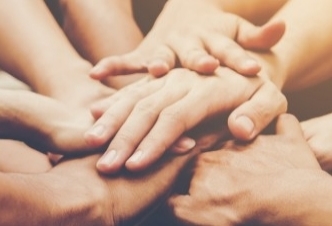 ¿Están acosando a un compañero en Internet?
a) Mejor no me meto, no es mi problema
b) Se lo comunico a un adulto de confianza
c) Le ofrezco mi ayuda y mi apoyo
d) Comparto las bromas o humillaciones por las redes sociales, es lo que hacen todos
¿QUÉ HAS APRENDIDO?
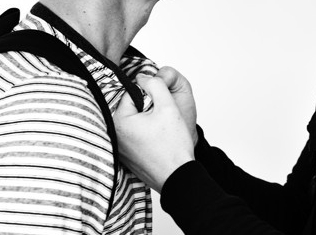 ¿Existe la violencia en la Red?
a) Sí, pero no hace daño porque es virtualb) No, solo son bromas, no es real
c) Sí, en forma de mensajes de odio, comentarios humillantes o difusión de la violencia
d) No, todos los mensajes son positivos en Internet
¿QUÉ HAS APRENDIDO?
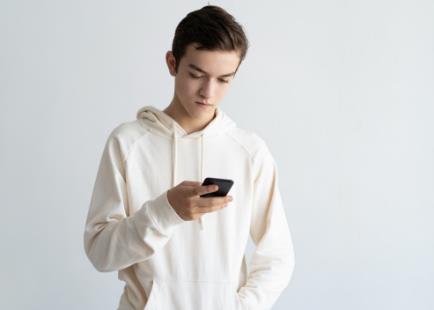 ¿Qué puedo hacer ante un problema en Internet?
a) Pedir ayuda a mis amigos, mejor que no se enteren mis padres
b) Contactar con un Centro de Ayuda especializado
c) Nada, con el tiempo se solucionará…
d) Contárselo a cualquier adulto, es lo mejor
¿QUÉ HAS APRENDIDO?